In Search of an Understandable Consensus Algorithm
A presentation By Jingyuan Zhang
Background - OPAQUE
Paxos
Raft
Difficult to Understand
Start: Single-decree Paxos
Two Phases, 
Sequence,  
Majority voted,  
Legitimate Proposal
Optimization: Make progress
Dueling Proposer: Leader Election
Sketch: Multi-decree Paxos
no widely agreed-upon algorithm
Design Principle: Understandable
Start: a log application
API with algorithm
Deposition:
Leader election, Log replication
Term + index
Majority replicated
Leader produce
Optimization: Simplify the state space
Enforces strong coherency:  No hole in logs
BackGround - Impratical
Paxos
Raft
Impratical to implement.
System declared to be based on Paxos:
Chubby, Spanner: no detail published
ZooKeeper: algorithm is quite different from Paxos.
“There are signiﬁcant gaps between the description of the Paxos algorithm and the needs of a real-world system. . . . the ﬁnal system will be based on an unproven protocol”
--- Chubby Implementers
Implementation ready: a system around a log: 
RPC API: detailed algorithm
RAFT – SUB Problems
Leader Election
Merged Phase 1 of Paxos, Majority Vote
Log Replication
Replication: Successive continuous Phase 2 of Paxos.
Committed:  Conclude the consensus in the form of state machine.
Safety: 
5 Guaranteed properties
Membership Change
Raft - GUARANTEED Properties
Election Safety at most one leader can be elected in a given term.
Simplified the state space: no competitor proposer.
Leader Append-Only a leader never overwrites or deletes entries in its log; it only appends new entries.
Simplified the state space: one-direction data flow
Log Matching if two logs contain an entry with the same index and term, then the logs are identical in all entries up through the given index.
Leader Completeness
State Machine Safety
Raft - BASICS
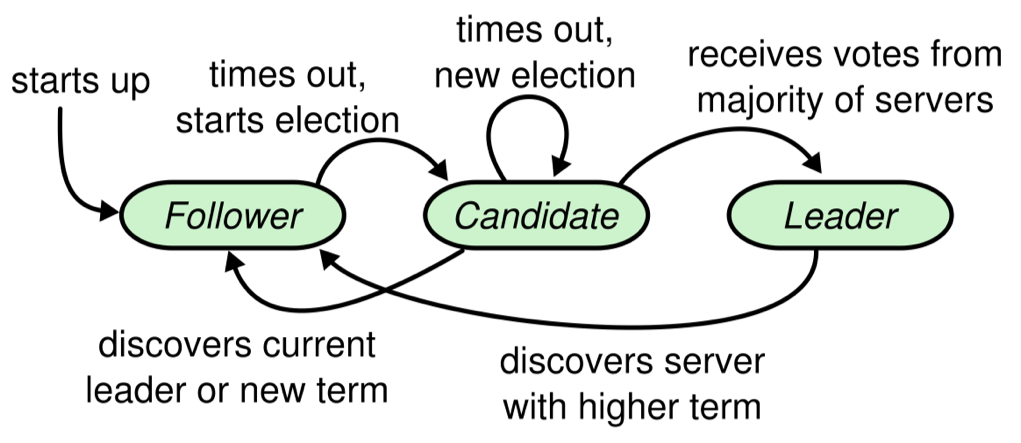 Term
Index
Leader
Follower
Candidate
State Machine
Committed
RAFT – API: Reqeust Vote
Input:     term, candidateId, 
                lastLogIndex, lastLogTerm
Output:  global.currentTerm, voteGranted
Algorithm:
1.  Term of candidate must be latest.
2.  Check global.votedFor, either undecided or same
3.  lastLog of candidate must be up-to-date.
RAFT– API: AppendEntries
Input:    term, leaderId, prevLogIndex, prevLogTerm, 
               entries[], leaderCommit
Output: global.currentTerm,  success
Algorithm:
1. Term of Leader must be latest.
2. Given prevLog from leader, follower must own that log for log to be continuous.
3. Update logs after prevLog to be consistent with Leaders
4. Commit any unapplied log before leaderCommit
RAFT - Safety argument
given L will not be removed from committed logs in S.
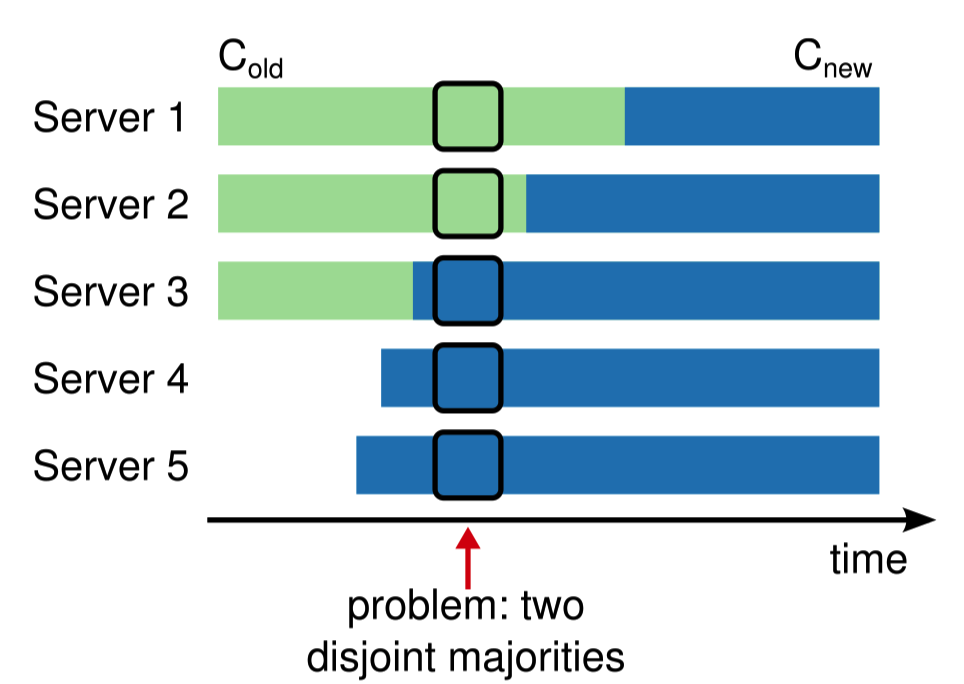 RAFT – Member ChanGe
Not Works
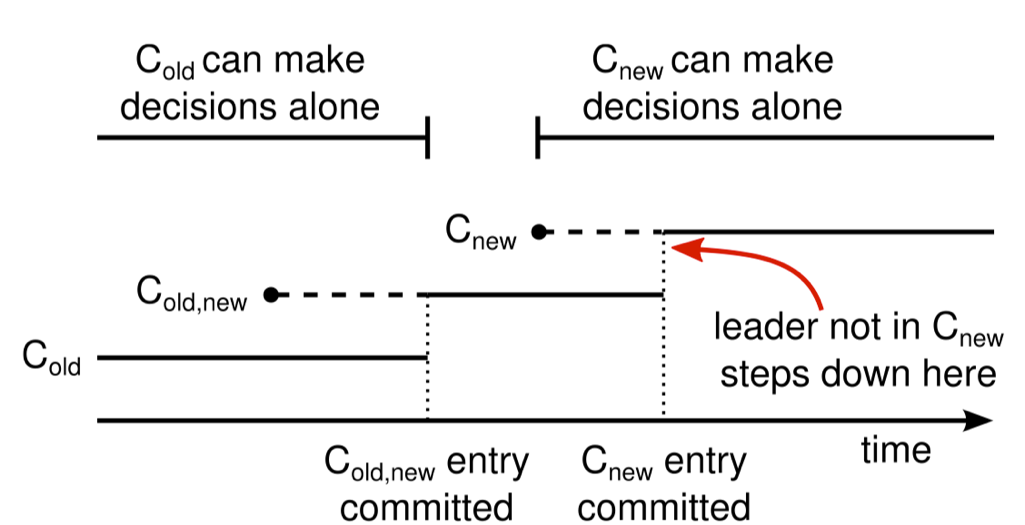 RAFT – Member ChanGe
Works
EVALUATION - Understandability
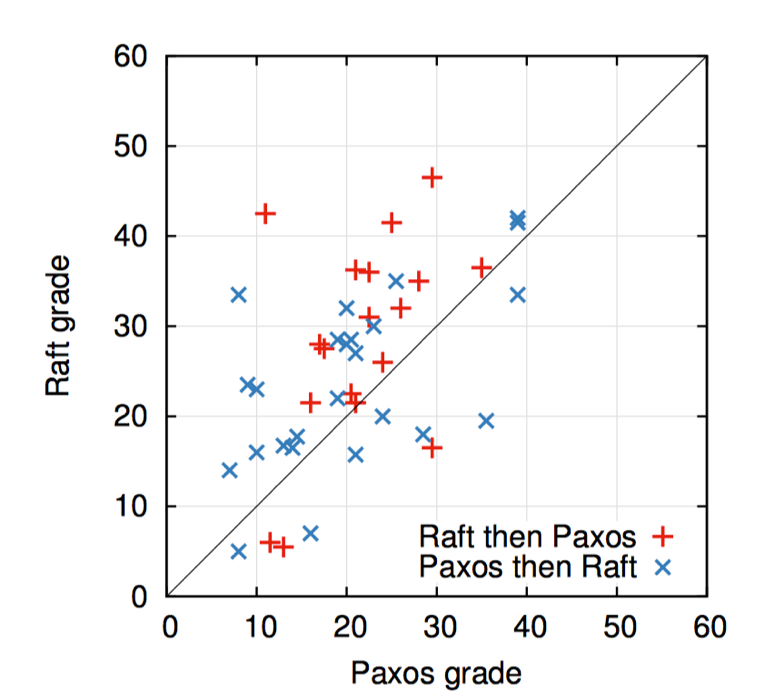 Compare students study Raft with study Paxos
Statistic facts
4.9 points higher
2.5 points higher for true distribution, 95% conﬁdence
Linear regression model shows
12.5 points higher for the choice of quiz
But, 6.3 points lower for whom has Paxos experience
EVALUATION - Understandability
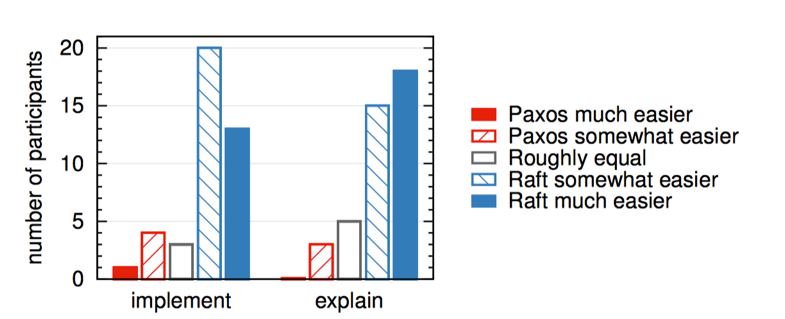 Survey for students about implement or explain
EVALUATION - CorrectNess
The formal speciﬁcation, using TLA+, 400 lines
Proof of the Log Completeness Property, using TLA proof system
Informal proof of the State Machine Safety property, 3500 words
EVALUATION - PERFORMANCE
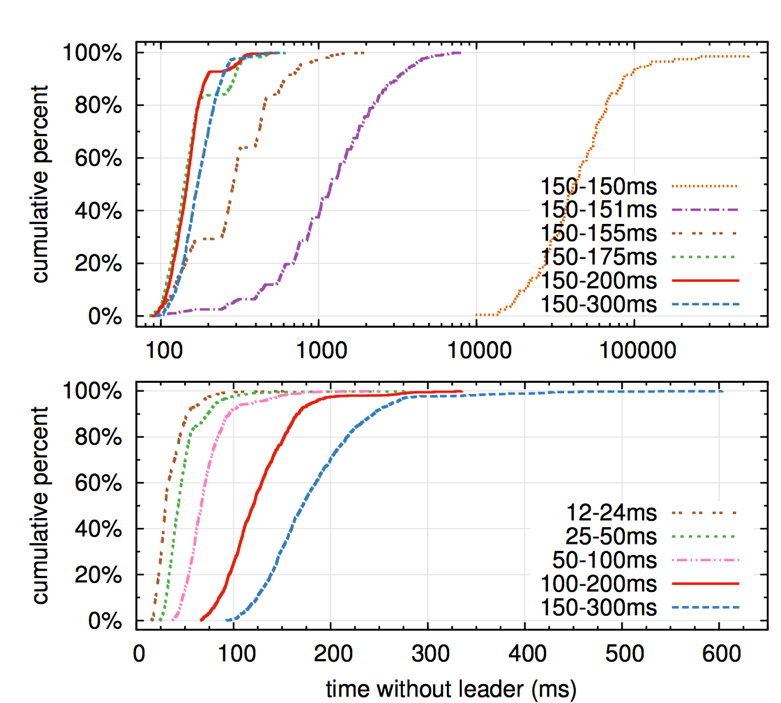 The time to detect and replace a crashed leader
Randomness matters
Recommend 150-300ms
Avoid unnecessary leader changes
Acceptable availability
Conclusion
Understandability is just as important as correctness, efﬁciency, and/or conciseness.
Raft vs Paxos
More understandable
Better foundation for system building